Quantification of Protein
Ameer Effat M Elfarash
Dept. of Genetics
Fac. of Agriculture, Assiut Univ.

aelfarash@aun.edu.eg
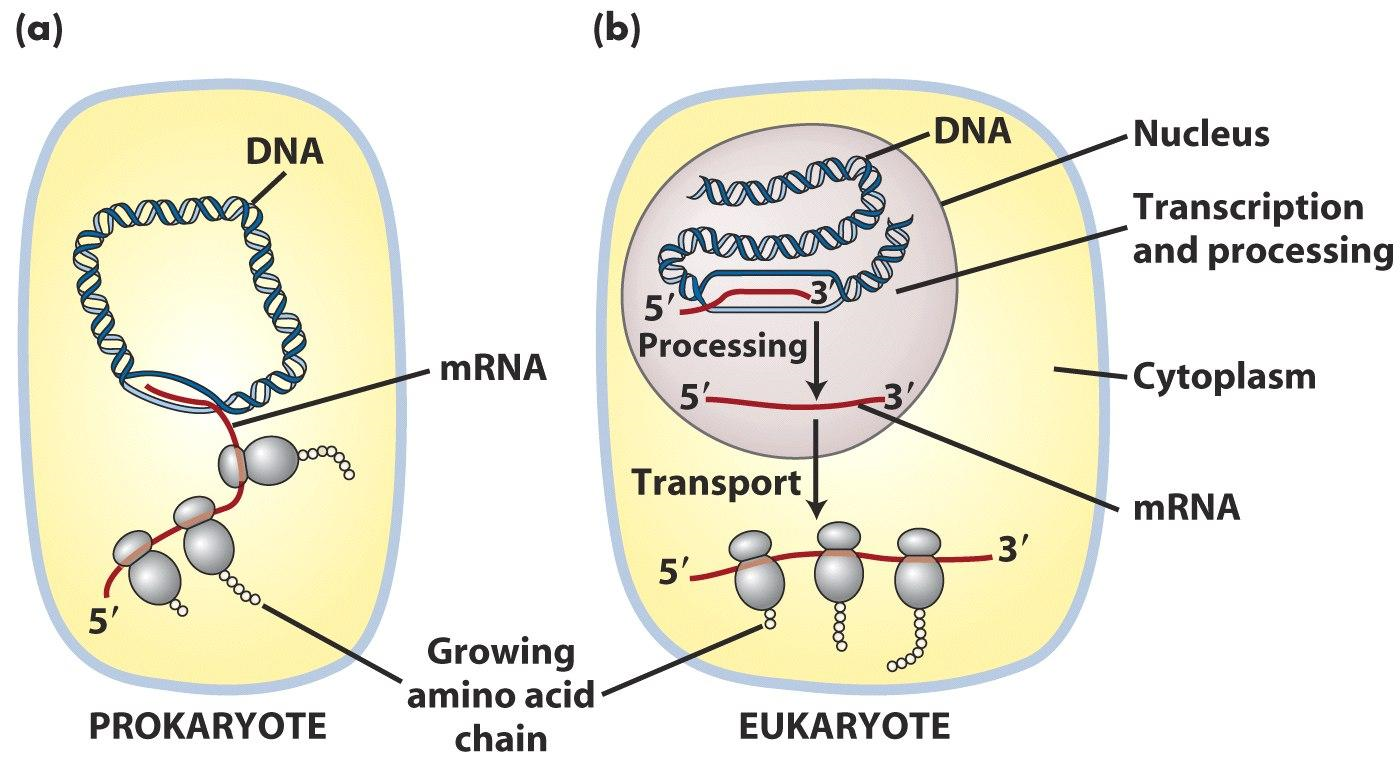 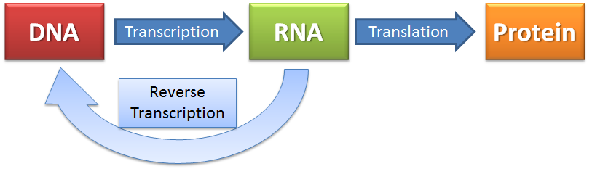 Proteins
Make up about 15% of the cell
Have many functions in the cell
Enzymes
Structural
Transport
Motor
Storage
Signaling
Receptors
Gene regulation
Special functions
Applications
Functional Studies
Enzymatic Assays
Protein-protein interactions
Protein Ligand Interactions
Structural Studies 
Protein Crystallography
NMR Structure Determination
Target Proteins for Rational Drug Design
Therapeutic Proteins – Preclinical Studies
Expression analysis
Protein
mRNA
Real-Time PCR
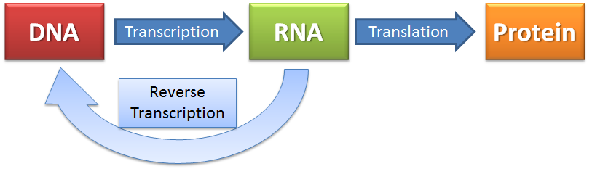 Why RT-PCR?
Gene expression analysis
Cancer research
Drug research
Disease diagnosis and management
Viral quantification
Food testing
Percent GMO food
Animal and plant breeding
Gene copy number
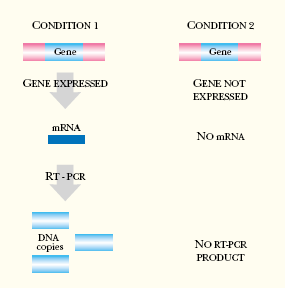 qRT-PCR is used to qualitatively detect gene expression
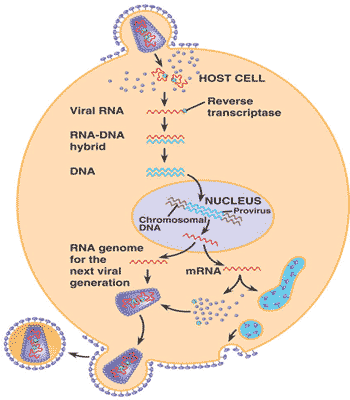 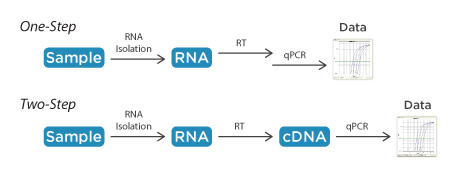 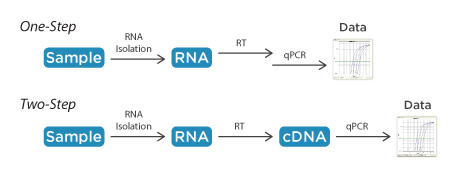 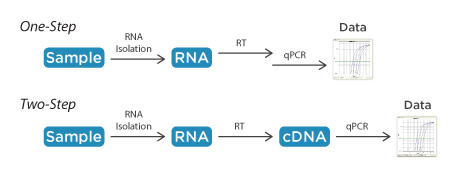 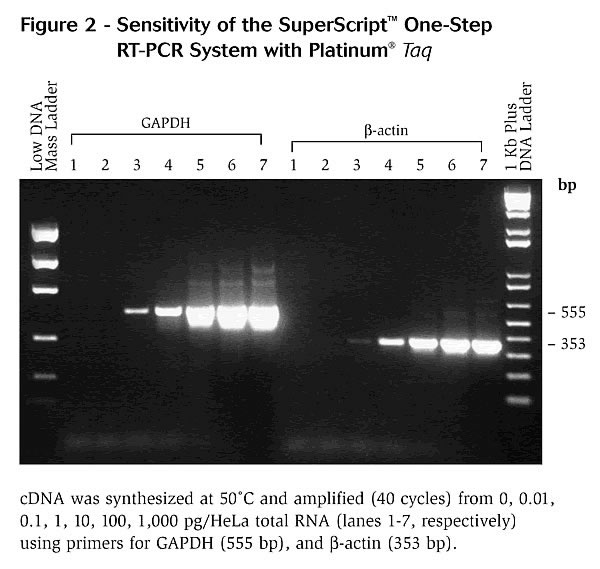 How does PCR work?
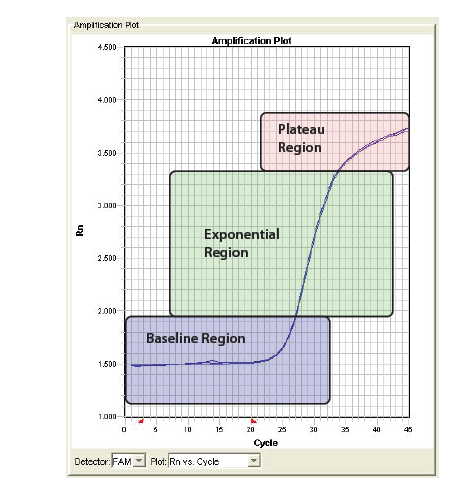 Theoretical
Log Target DNA
Cycle Number
Real-Time PCR
Real-Time PCR a specialized technique that allows a PCR reaction to be visualized “in real time” as the reaction progresses.

Quantitative PCR relies on the principal that the quantity of target at the start of the reaction is proportional to amount of product produced during the exponential phase
Greater starting target
Less starting target
∆ Fluorescence
CT
<
CT
Expression analysis
mRNA
Protein Level
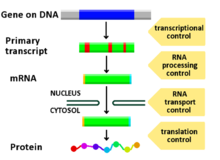 Bacterial DNA
Plasmid DNA
Bacterial protein
Target protein
Protein Quantification
Most of proteins are colorless
In most cases, a mixture of several proteins or many proteins
Absorbance
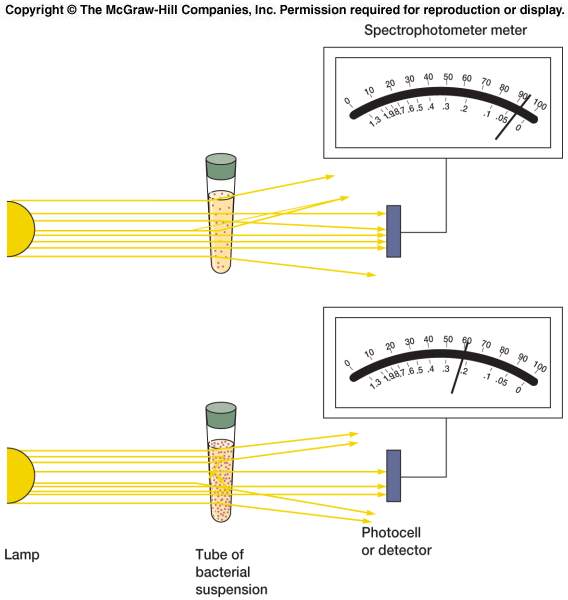 Quantification of Protein
UV absorption
Colorimetric methods
Biuret
Lowry  
Bradford
Other Methods
UV Absorption Method
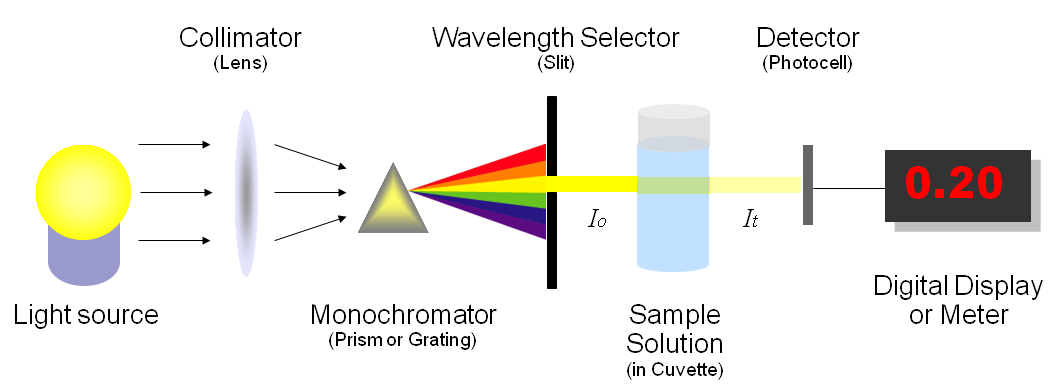 The amino acids tryptophan, tyrosine and phenylalanine absorb light in the UV wavelength (280 nm) 

Since the absorption is proportional to concentration, this is a useful way to quantitate protein concentration (for proteins containing Trp)
Advantages: 
Rapid
Non interference from ammonium sulfate.
Non destructive.
Disadvantages
If some proteins do not contain these amino acids, it will not absorb UV light.
Turbidity (cloudiness in solution) is a problem.
Nucleic acids (DNA, RNA) contaminant and phenolic acids will also absorb UV light.
Colorimetric Methods
we can modify the protein sample with appropriate reagents so as to produce a color reaction  and measure protein concentration using a spectrophotometer.
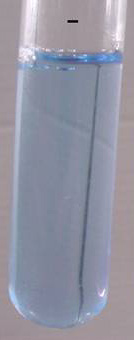 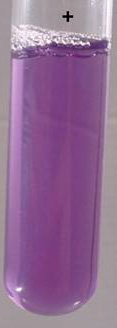 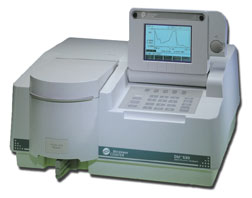 Advantages of Colorimetric Methods
1. Cheap
2. Not contaminating absorbance from nucleic acids!
Biuret
Lowry  
Bradford
2.5       5        10       15       20        25 µg/mL
Protein Quantification Methods
Protein Assays Sensitivity
A280 (20 to 3000 ug/ml)
A205 (1 to 10 ug/ml)
Fluorescence (5 to 50 ug/ml)
Lowry method (5 to 100 ug/ml)
Bradford method (10 to 100 ug/ml)
BCA (bicinchoninic acid) method (0.5ug/ml)
[Speaker Notes: Quantitative and All depend on standard curves
Non-destructive:
A280 (20 to 3000 ug/ml) trp and tyr, variable in different proteins, other things absorb eg nucleic acids
A205 (1 to 10 ug/ml) peptide bond, many other things eg buffers absorb here
Fluorescence (5 to 50 ug/ml) UV excitation leads to trp fluorescence, requires Trp and fluorometer
Destructive:
Lowry method (1 to 20 ug/200ul), Folin-Ciocalteu phenol reagent binds Tyr with CuTartrate and gives purple color; buffers, reducing agents, detergents, sugars interfere.
Bradford method (1 to 10 ug/100ul), coomassie dye binds to proteins, (Arg and aromatics); glycerol, detergents mercaptoethanol, buffers interfere.
BCA (bicinchoninic acid) method (0.5ug/ml), more stable than Lowry, but reducing agents interfere.]
Tools used for protein analysis
Without
Electrophorasis
Electrophorasis
Native PAGE
Native Gradient PAGE
Urea PAGE
SDS PAGE
SDS Gradient PAGE
IEF
2D PAGE
Western Blot
Cloning
Site-directed mutagenesis
protein tags
Protein structures
Proteomics
Protein Sequencing
Protein-protein interactions
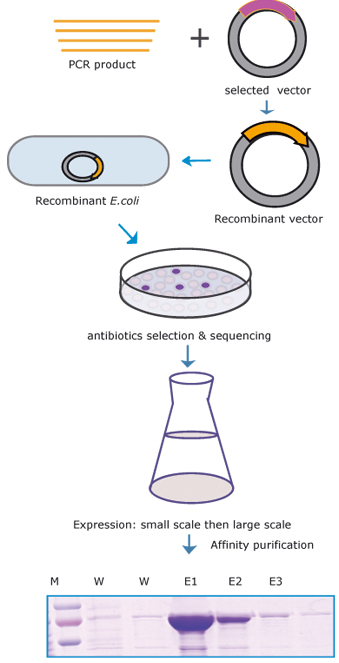 Cloning
Why?

Obtain pure protein

Make large quantities to facilitate study
Functional Study
DNA binding
 enzyme activity
 stability
 etc.,
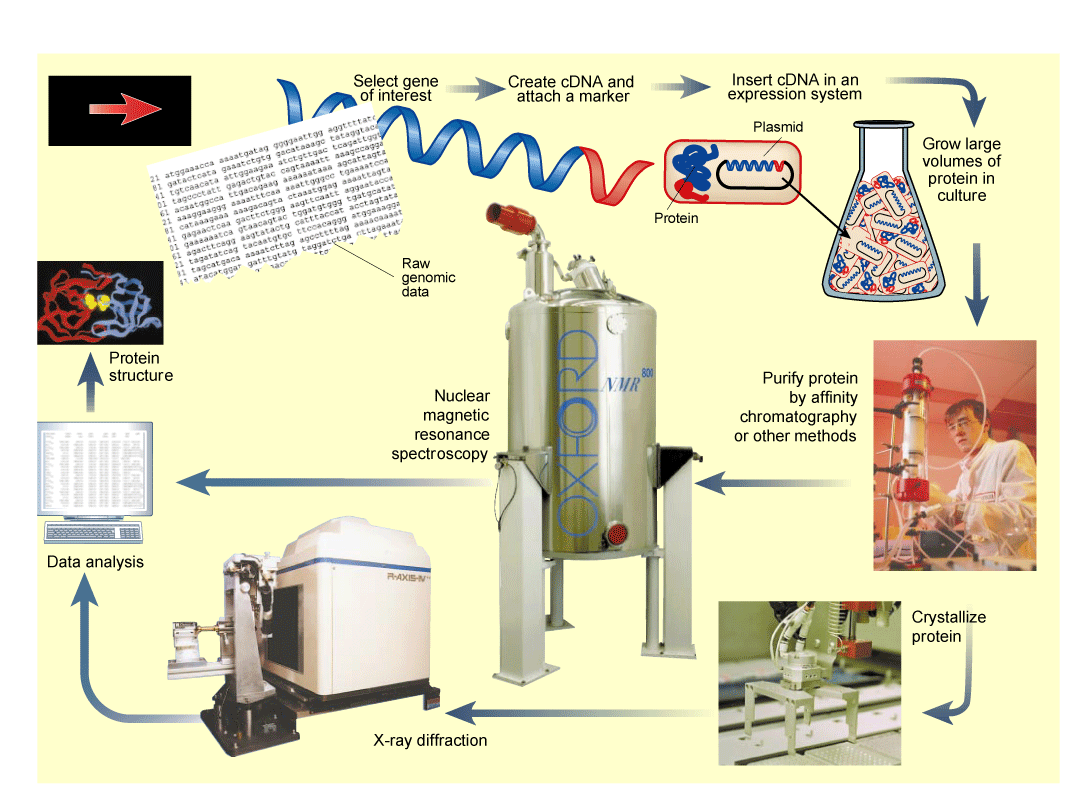 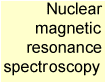 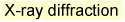 Protein structures
The diffraction of X-ray by protein crystals can reveal a protein’s exact structure
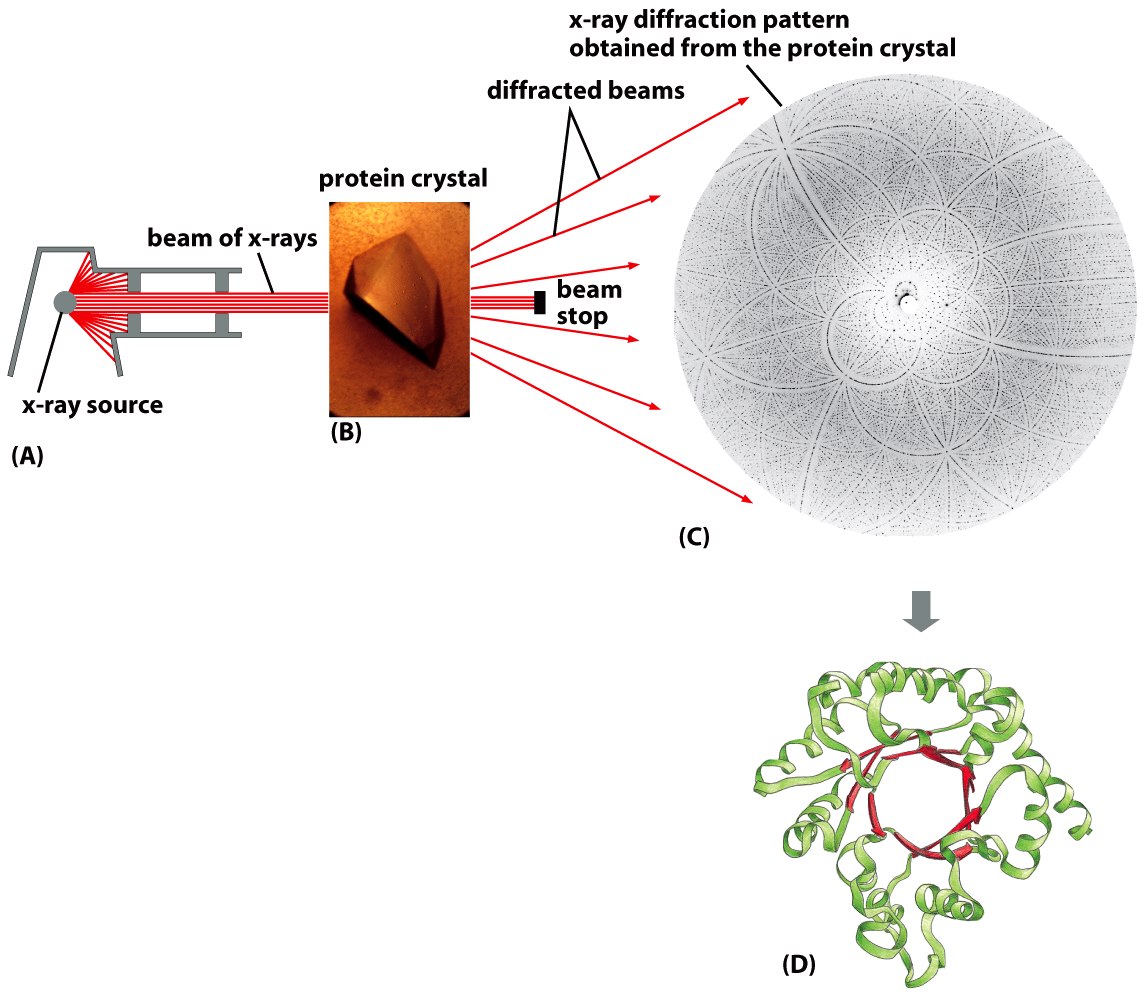 Produce Antibodies
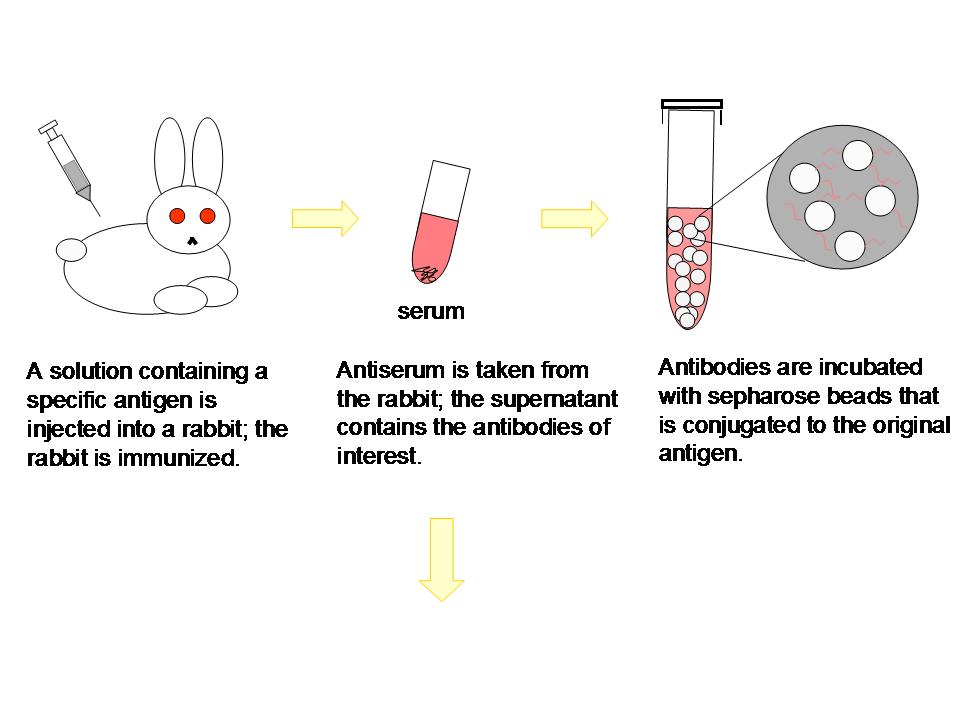 Protein tags
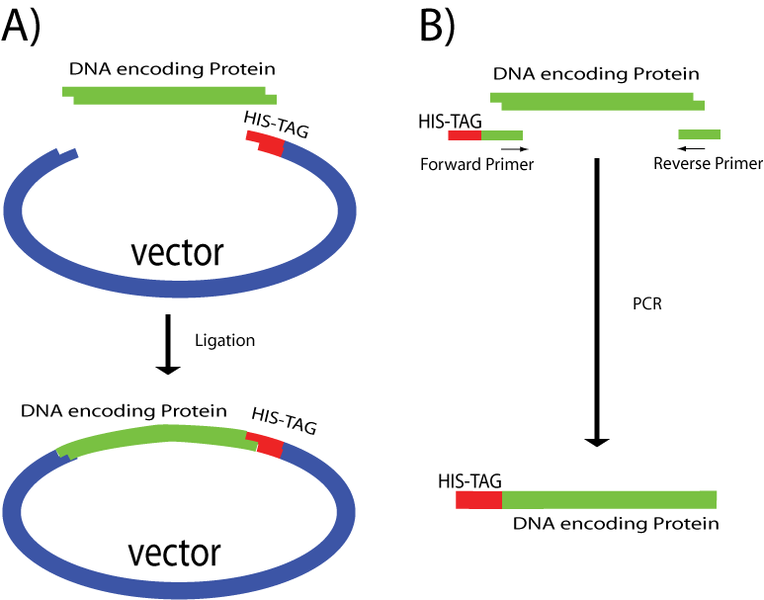 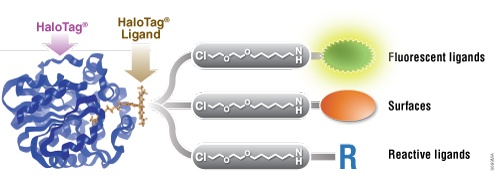 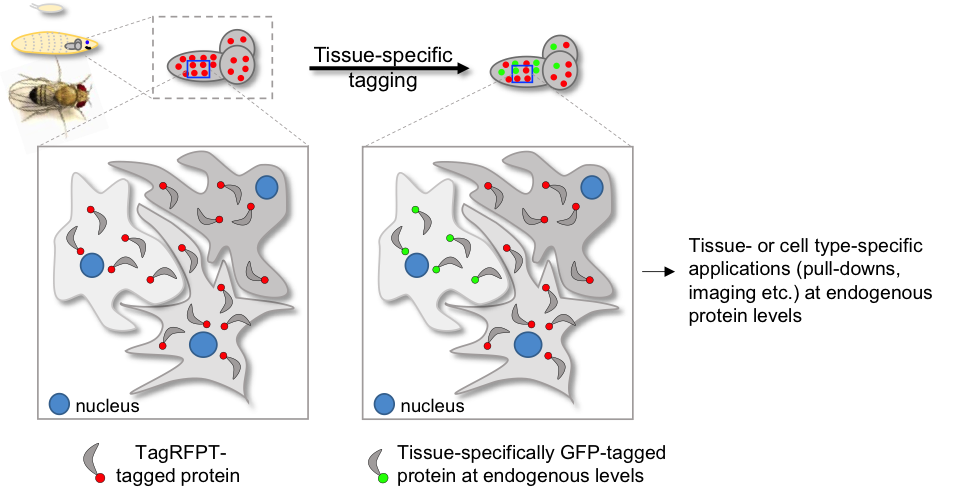 Site-directed mutagenesis
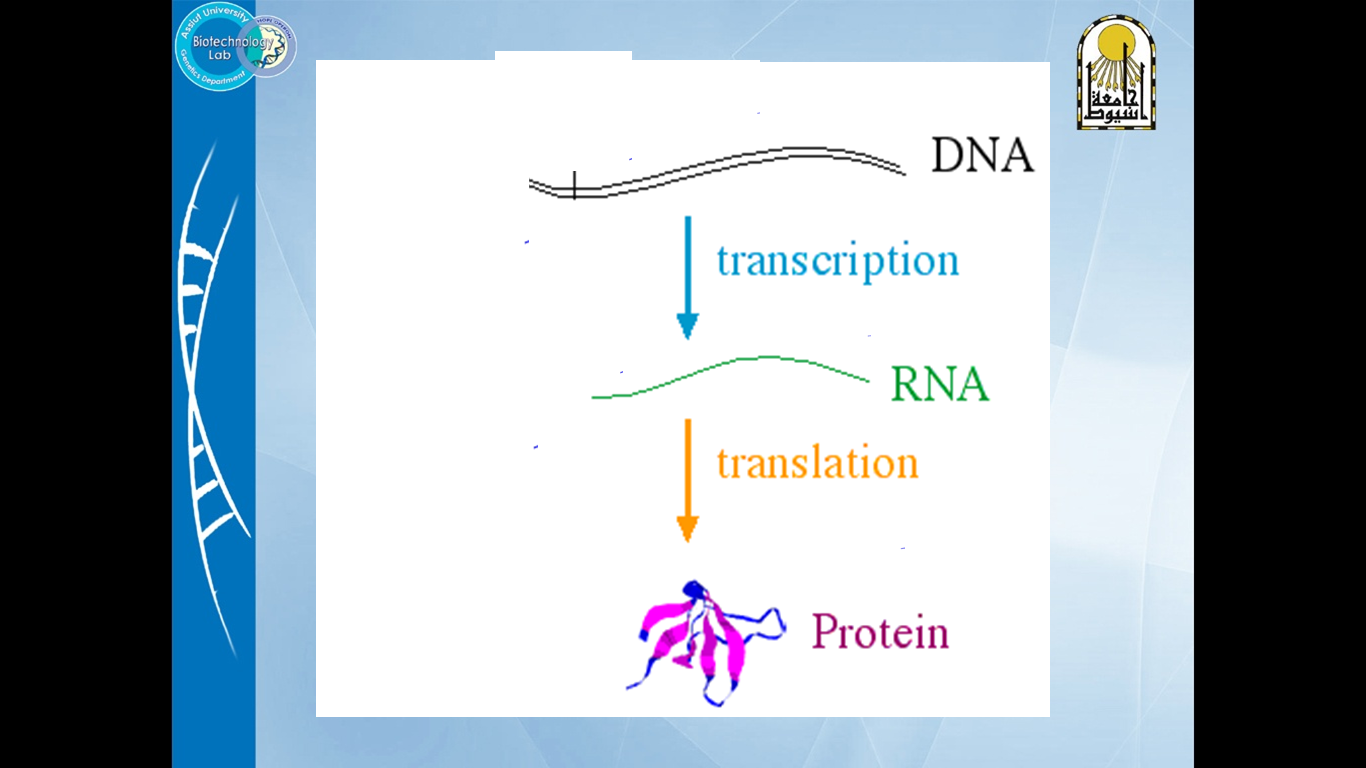 Protein Sequencing
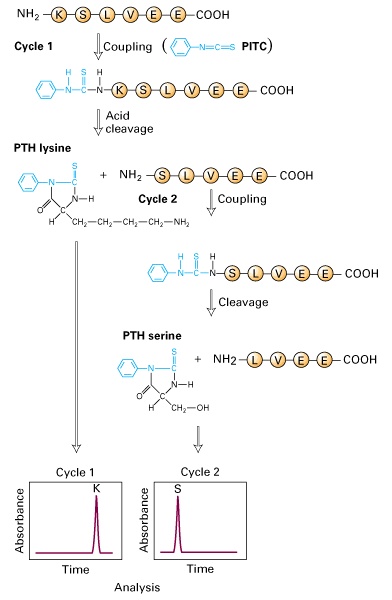 Commercial Uses
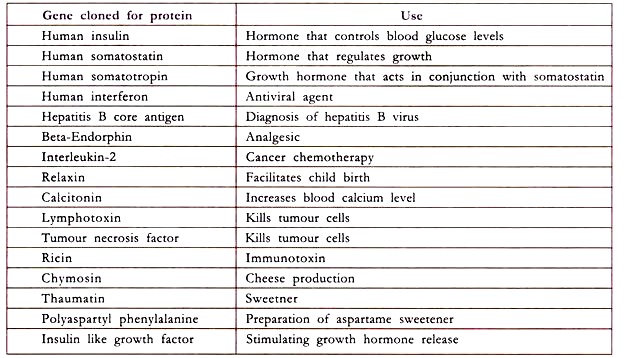 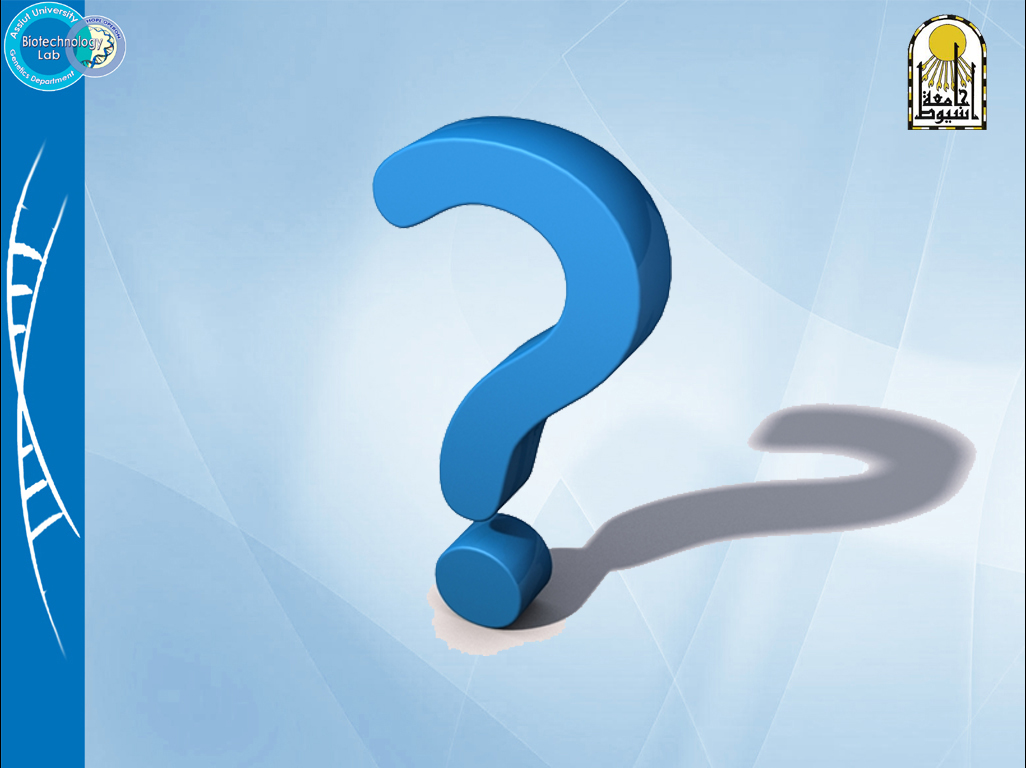